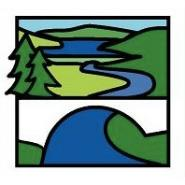 Enrichment Homework
Summer 1
Year Group:      7
Subject:    Food
Link to learning:

We will be working with different meats and fish this half term to create different dinner recipes.
Your Task:
To create an in depth guide about handling meat safely, you must include:
How to store before and after cooking (include temperatures)
how to prepare 
how to cook (including temperatures)
reasons why you should do or not do certain tasks and images
Expectations:
More than an A4 page of work 
if handwriting in neat legible handwriting, if typed in font size 14. 
work to be clear, concise and organised appropriately
Due date:
Monday 
22nd May